Managing your project, and your wellbeing, in diverse ways
[insert speaker’s name]
[insert speaker name and contact details]
[insert background to speaker]
Student Mental Health
21.5% of student have a mental health diagnosis

64% of “failing” students cite mental health as the primary reason

52% say mental health has deteriorated since COVID
The Insight Network and Dig-In, 2019

Changing Futures, Andrews, J. & Clark, R. 2017

NUS survey in December 2020
Student Disability
STEM UGs with a known disability was 15.5% in 2018/19
	(this has approximately doubled since 2007/8)

Students with a known disability are less likely to achieve first or upper second-class honours compared to STEM qualifiers with no known disability.

Male STEM UGs reporting a social communication/autistic spectrum disorder are least likely to achieve a 1st / 2.1 (in 2018/19)

Of students who did not complete their undergraduate degree in 2017/18, only 7.5% had no known disability



https://royalsociety.org/-/media/policy/topics/diversity-in-science/210118-disability-STEM-data-for-students-and-staff-in-higher-education.pdf
Managing your project: 	What, What and How?
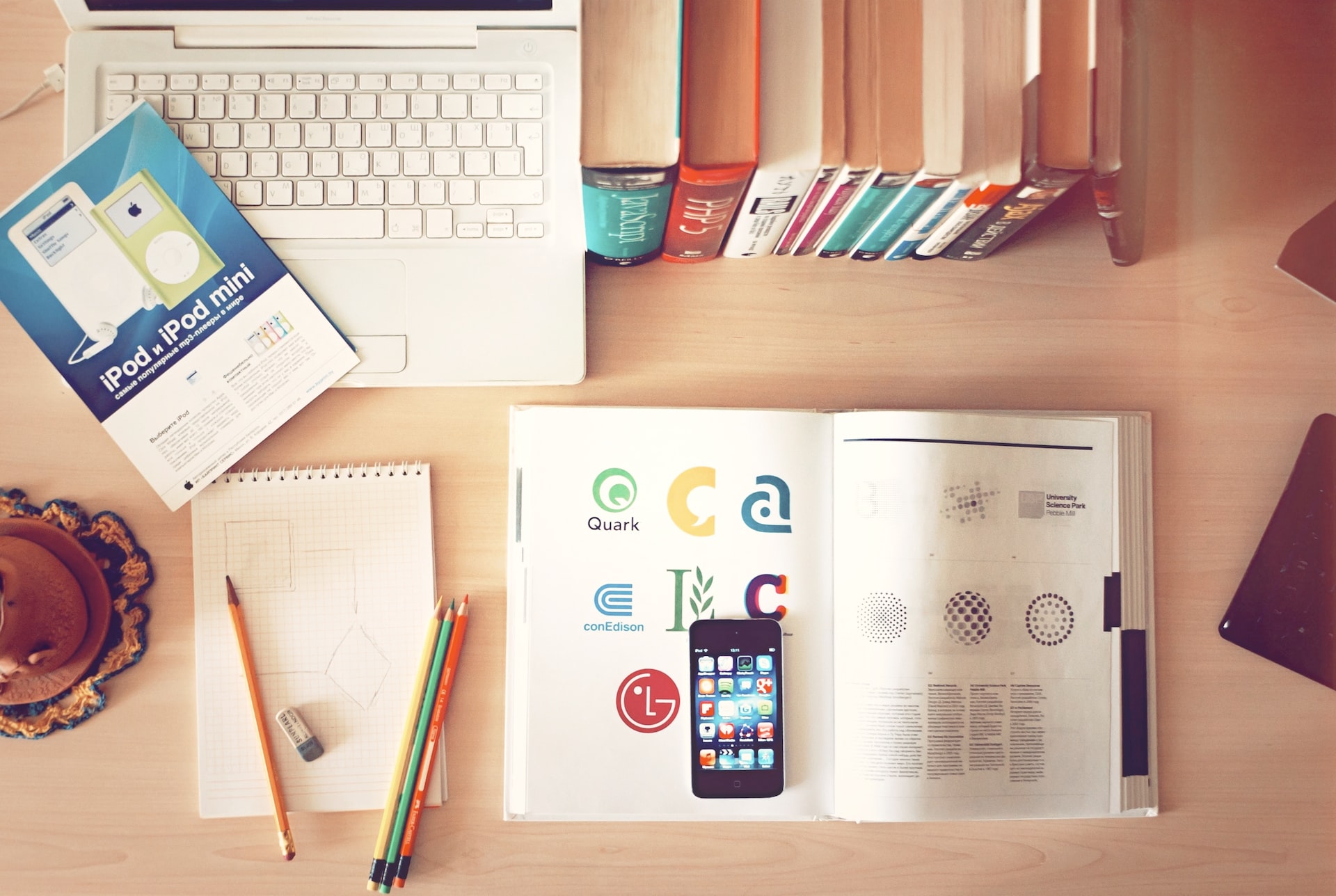 Image credit: Aleks Dorohovich from Unsplash
Managing your Project
What are you managing in your projects?
Budget
Risk
Time
Tasks

How are you managing your projects?
Logbooks
Gantt charts
Kanban / Trello / etc.
[Speaker Notes: DONE]
Engineering Council
Chartered Engineers shall:

“Plan the work and resources needed to enable effective implementation of a significant engineering task or project”

“Manage (organise, direct and control), programme or schedule, budget and resource elements of a significant engineering task or project”
Risk Management – 	Mind What Gap?
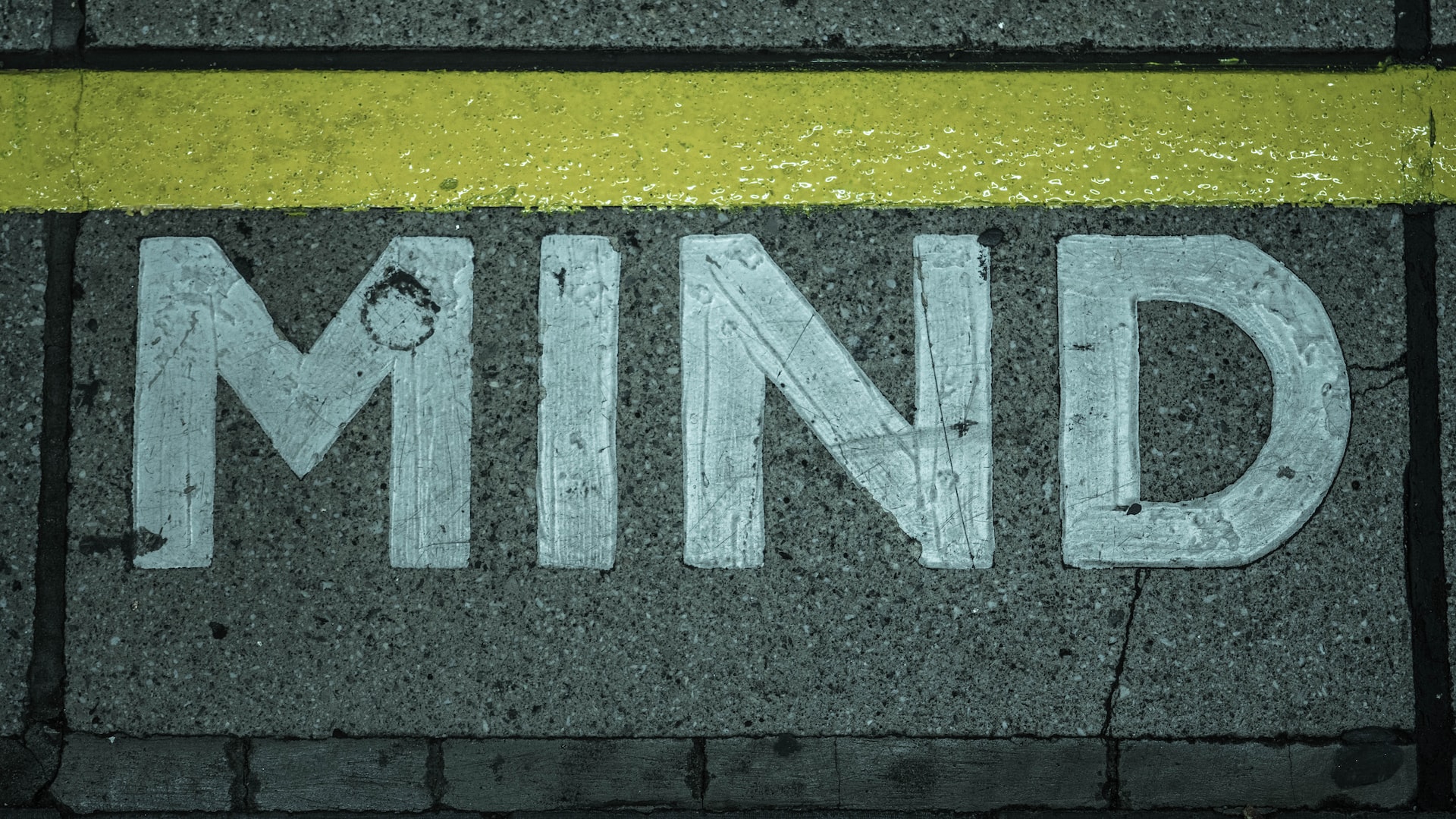 Image credit: Miquel Parera from Unsplash
Journalling = Logbooks?
Student centred

Own environment / own voice

Recognised wellbeing methodology


Tillapaugh, D. and Haber-Curran, P., 2013. At the intersection of leadership and learning: a self-study of using student-centered pedagogies in the classroom. Educational Action Research, 21(4), pp.519-531.
Wellbeing Management
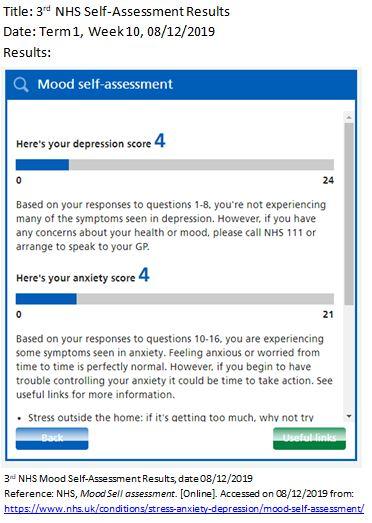 Examples of methods used in Warwick projects
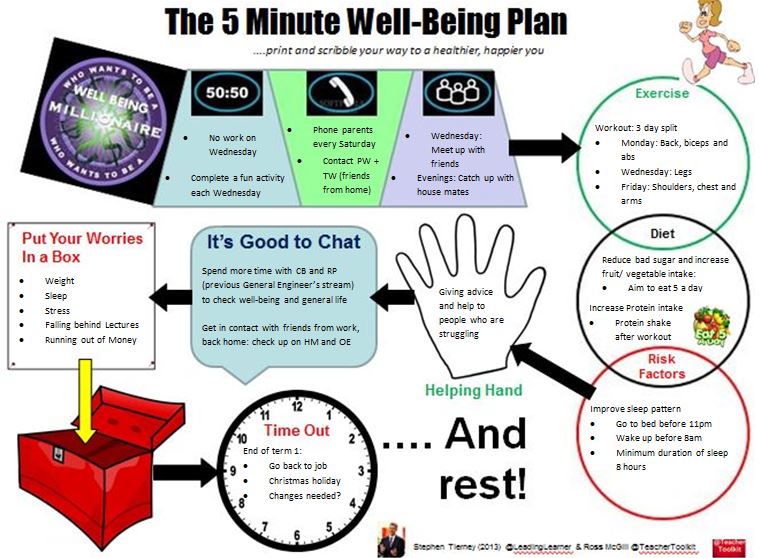 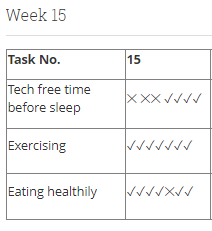 Wellbeing
Deming Cycle:
[Speaker Notes: DONE]
Beyond wellbeing and mental health	Diverse project management
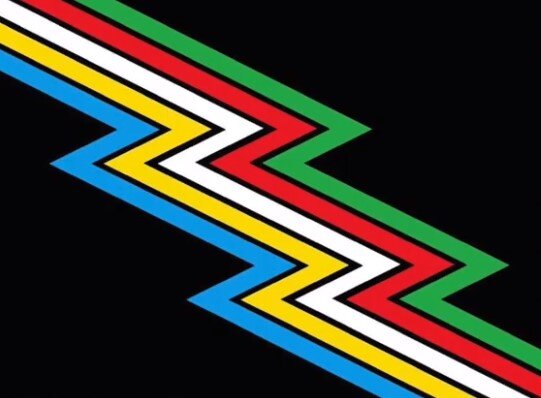 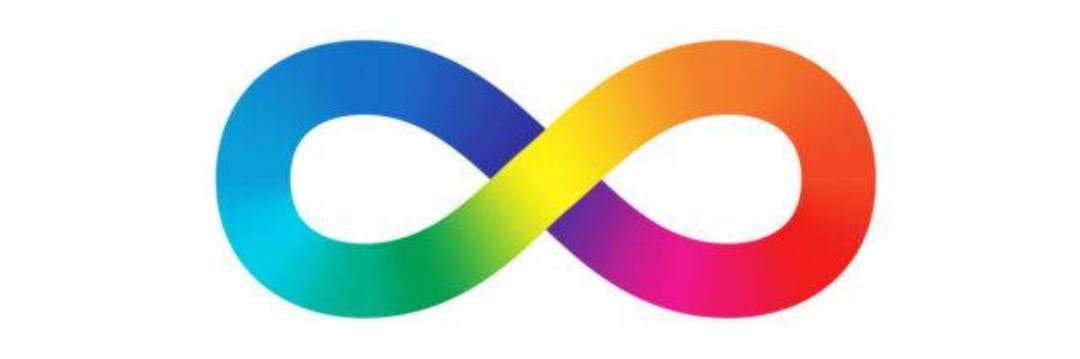 Writing
[Speaker Notes: DONE]
[Speaker Notes: DONE]
[Speaker Notes: DONE]
Tools
[Speaker Notes: DONE]
[Speaker Notes: DONE]
Ensuring Project Diversity
Datasets
Journals
Cited Authors
Surveys
Standards
…?
Call to action…	…make a change!
[insert speaker’s contact details]
[Speaker Notes: DONE]
https://forms.office.com/e/pHBZpniFvB
Provide feedback!
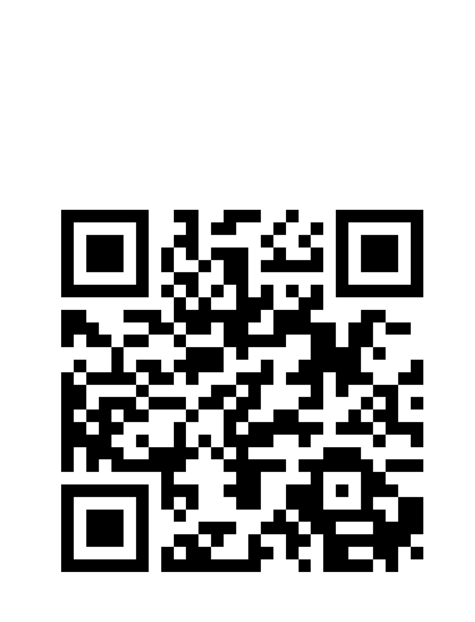 If you used this resource, please take the time to fill out this form to provide your feedback.

If you have any questions or require more information about the REET (Resources for Embedding EDI in Teaching) project, please contact the Project Lead using the following contact details:  

Chloe Agg c.agg@imperial.ac.uk